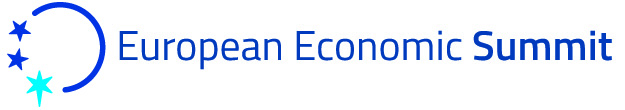 18 – 20 September 2014
A Fair Future
Ram Gidoomal
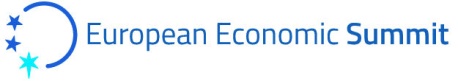 Questions
Looking through a lens of fairness, justice and flourishing - what do you see are the challenges for your organization (your leadership???) over the next 10 years?

Is commercial performance hindered or improved by adopting biblical principles? You can use the frameworks of the six principles I outlined earlier.

What are the challenges to adopting biblical principles in your organization; how have others in the group overcome these? To what extent do actions match words?
Six principles of Christian Democracy
Social Justice
Compassion
Reconciliation
Empowerment
Respect for life
Stewardship of resources